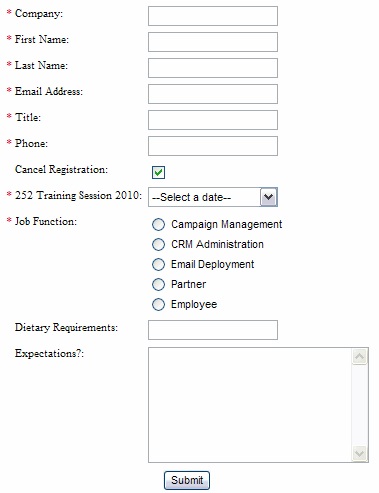 Forms:
Checkbox and radio buttons
Radio Button (form element)
<input type=“radio” name=“hotornot” value=“hot” > hot <br >
<input type=“radio” name=“hotornot” value=“med” > medium <br >
<input type=“radio” name=“hotornot” value=“cold”  checked = “checked”> cold <br >






This input type creates the above
only one button can be selected at a time.  
The Cold button is selectedas the default  (checked = “checked”)


NOTE:  the name for all 3 inputs is “hotornot”
That makes all three part of the SAME radio button set
So only one of any radio button named “hotornot can be selected
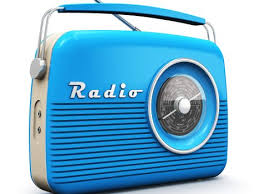 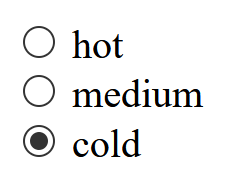 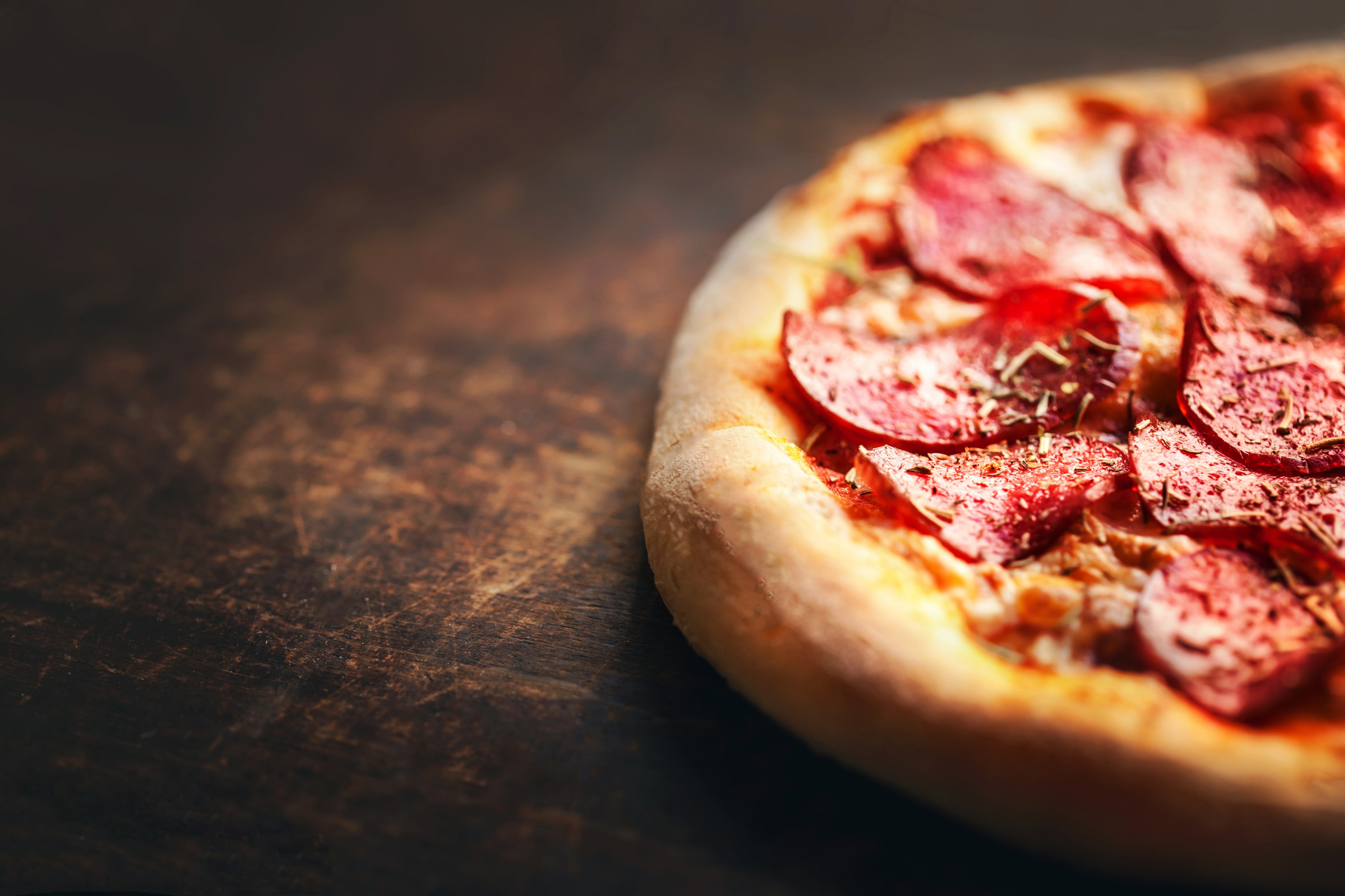 Checkbox (form element)
<input type= "checkbox" name="spice" value="salt" > Salt <br >
<input type= "checkbox" name="spice" value="pepper"> Pepper <br>
<input type= "checkbox" name="spice" value="garlic"> Garlic<br>
<input type= "checkbox" name="spice" value= =“onion">Onion<br>

Checkbox:  every box with the same name belongs to the same set of checkboxes.  
Unlike radio buttons, you can select more than one checkbox
Think pizza toppings = you can select multiple toppings for your pizza!
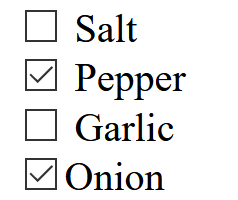 I clicked on Pepper and Onion –
They are not selected as default…
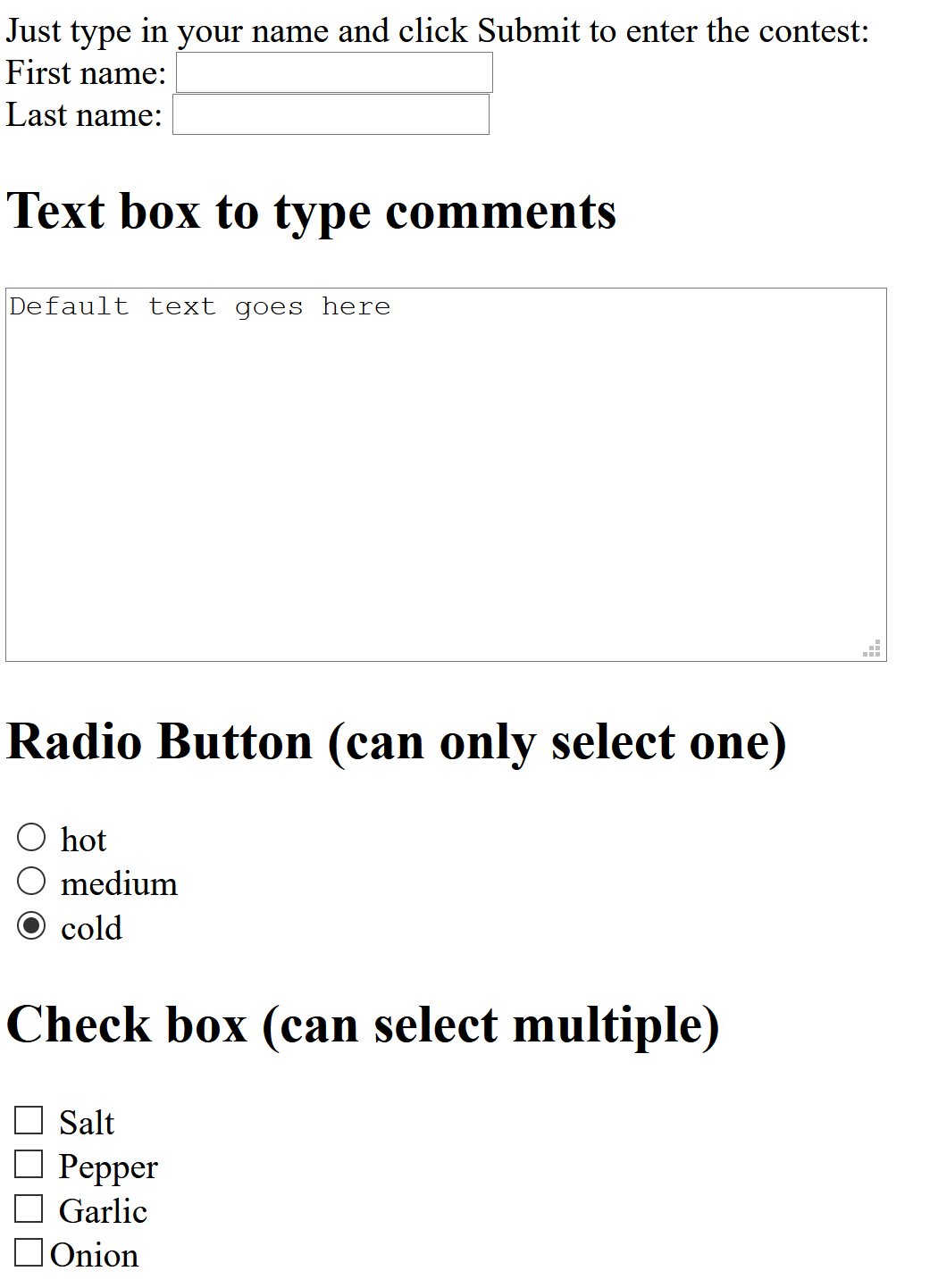 Form So Far…
<form> 
	    <p> 
	        Just type in your name and click Submit to enter the contest: <br >
 	        First name: <input type= "text" name="firstname" value=" " > <br >
	        Last name: <input type= "text" name="lastname" value=" " > <br >
	    </p>
		<h2> Text box to type comments </h2>
		<textarea name="comments" rows="10" cols="48">Default text goes here</textarea><br >
		
		<h2> Radio Button (can only select one)</h2>
		<input type="radio" name="hotornot" value="hot" > hot <br >
		<input type="radio" name="hotornot" value="med" > medium <br >
		<input type="radio" name="hotornot" value="cold"  checked = "checked"> cold <br >
	
	
	<h2> Check box (can select multiple) </h2>
		<input type= "checkbox" name="spice" value="salt" > Salt <br >
		<input type= "checkbox" name="spice" value="pepper"> Pepper <br>
		<input type= "checkbox" name="spice" value="garlic"> Garlic<br>
		<input type= "checkbox" name="spice" value= =“onion">Onion<br>
	</form>